ВЫХОД
Заглавная буква
1-2 класс
УМК  любой
FokinaLida.75@mail.ru
Выбери тренажёр
Тренажёр № 1
«Вставь 
пропущенную 
букву»
Тренажёр № 2
«Исправь 
ошибки 
в тексте»
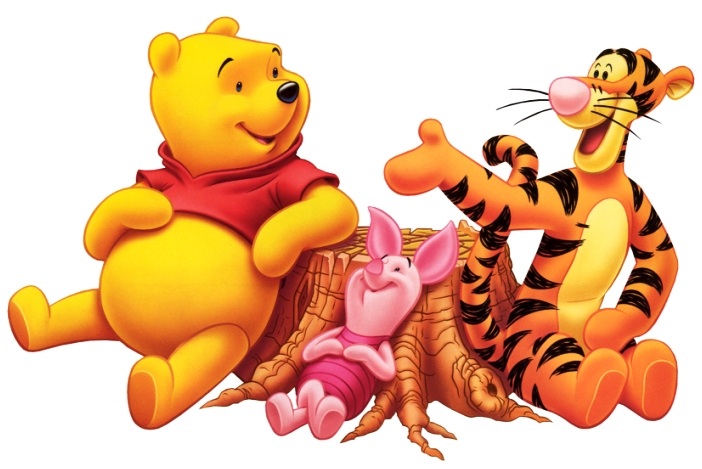 ВЫХОД
Вставь пропущенные буквы:
кошка
Муська
К
к
М
м
Д
д
И
и
девочка
Ира
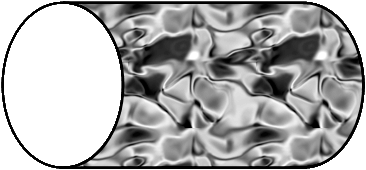 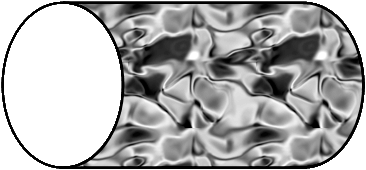 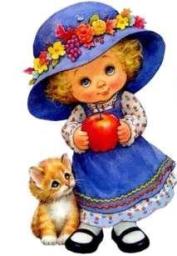 Вставь пропущенные буквы:
корова
Бурёнка
Б
б
Д
д
Р
р
К
к
река
Дон
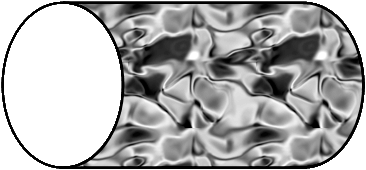 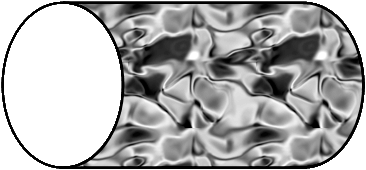 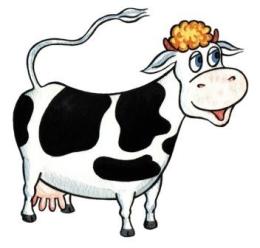 Вставь пропущенные буквы:
собака
Дружок
М
м
С
с
Д
д
К
к
мальчик
Костя
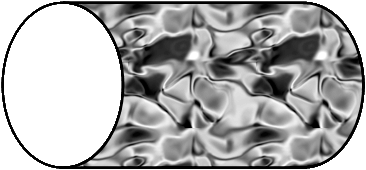 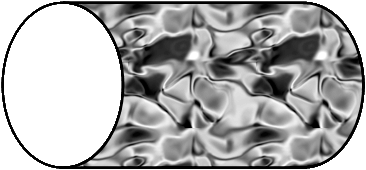 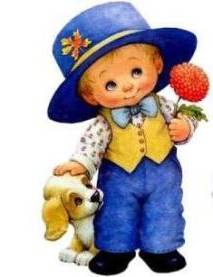 Вставь пропущенные буквы:
дедушка
Иван
М
м
Д
д
И
и
Г
г
город
Москва
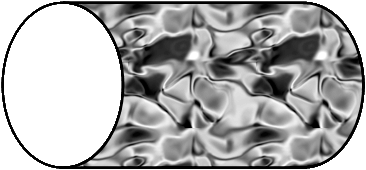 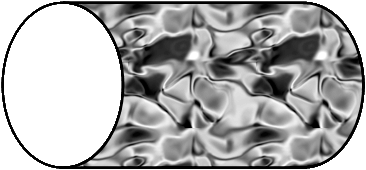 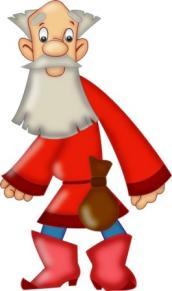 Исправь ошибки в тексте:
Саша поехал в Деревню к бабушке оле. Она живёт рядом с Рекой волгой. С нами в Машине ехал Кот Васька. Ваську любят все: мама, Папа, я и мой брат саша.
Саша поехал в деревню к бабушке Оле. Она живёт рядом с рекой Волгой. С нами в машине ехал кот Васька. Ваську любят все: мама, папа, я и мой брат Саша.
Проверка
ВЫХОД
Использованные ресурсы:
http://metodisty.ru/m/files/view/tehnologicheskii_priem_-volshebnaya_truba
Технологический приём Е. А. Чулихиной «Волшебная труба»
http://metodisty.ru/m/files/view/zhakulina_i-v-_tehnologicheskii_priem_-volshebnaya_truba-_dlya_MS_PowerPoint_-rus-yaz-_1-4_kl  Жакулина И. В. технологический приём «Волшебная труба» для для MS PowerPoint (рус.яз., 1-4 кл.)
http://img-fotki.yandex.ru/get/5603/svetlera.1c/0_4fccc_341f7341_L 
Фон первого слайда
http://img1.liveinternet.ru/images/attach/c/0/52/447/52447894_414.jpg 
Картинка девочки с кошкой, и мальчика с собакой
http://cs11216.userapi.com/u968029/-5/x_9dfa8255.jpg  Корова
http://vse-skazki.ru/images/stories/Izobradzeniya_iz_skazok/Narodnie_skazki/b/bolgarskie/mudrost_starikov.jpg  Дедушка
http://disney-clipart.com/winnie-the-pooh/Pooh-Friends/pooh-tigger-piglet-tree-stump-1.jpg  Картинка для слайда 2